Ονοματεπώνυμα:
1. 
2. 
3.
Γράψτε 3 απορίες που έχετε για τα προγράμματα, 
τους υπολογιστές ή την τεχνολογία.
1.

2.

3.
Τι προβλήματα πιστεύετε ότι απασχολούν τους επιστήμονες 
της πληροφορικής;
1.

2.

3.
Συνδέστε με γραμμούλες τις παρακάτω συσκευές με τα επαγγέλματα που τις χρησιμοποιούν.
Στο τελευταίο κουτάκι γράψτε ένα δικό σας επάγγελμα και συνδέστε το με τις κατάλληλες συσκευές. 

Κάθε υπολογιστής/συσκευή μπορεί να συνδεθεί με περισσότερα από ένα επαγγέλματα.
γιατρός
αστυνομικός
πωλήτρια
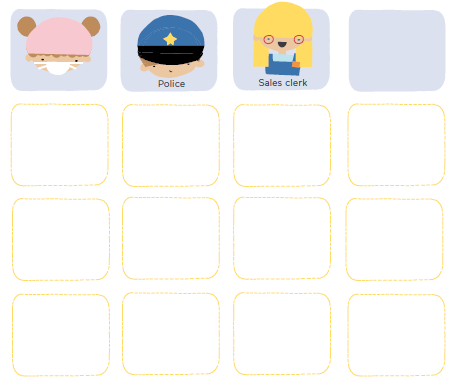 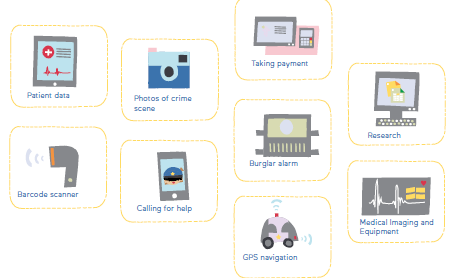